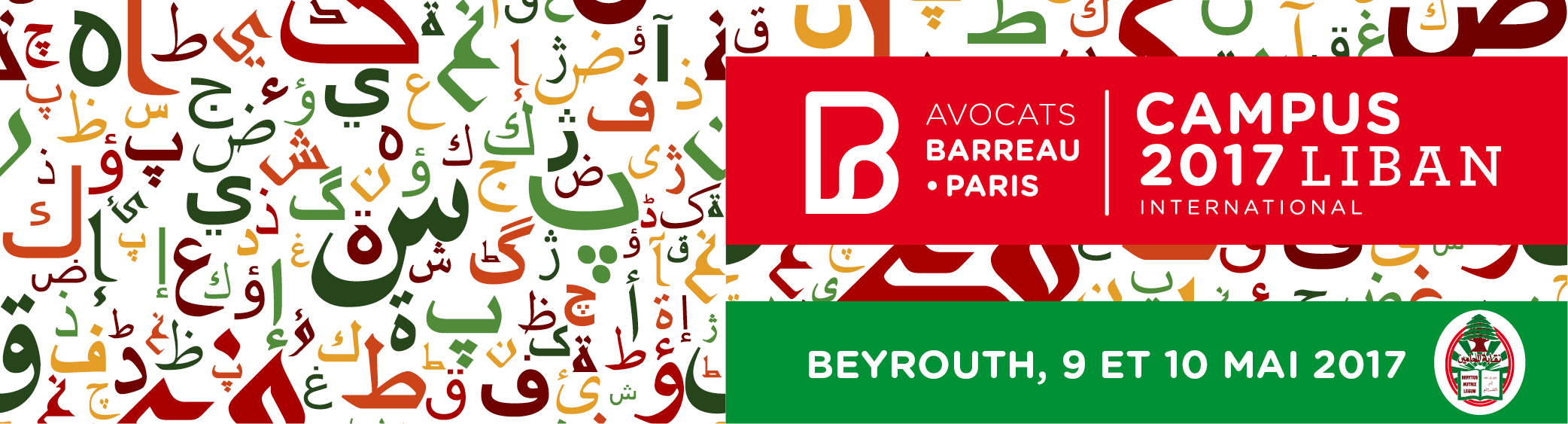 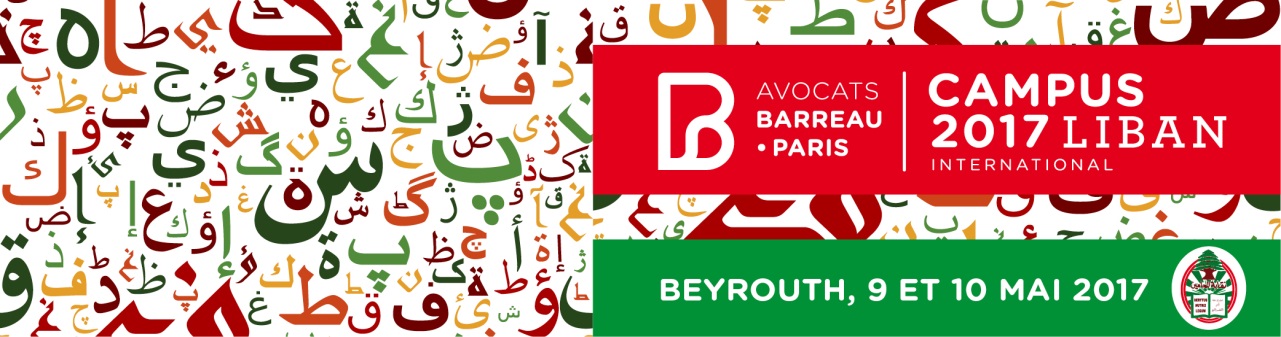 La Médiation
Introduction a la médiation
La médiation au Liban
La Convention Franco-Libanaise dans certaines matières familiales du 12 juillet1999
Le rôle primordial de la médiation dans la convention de 1999
Conclusion
01
02
03

04
05
La Médiation au Liban par Karim Noueihed
09/05/2017
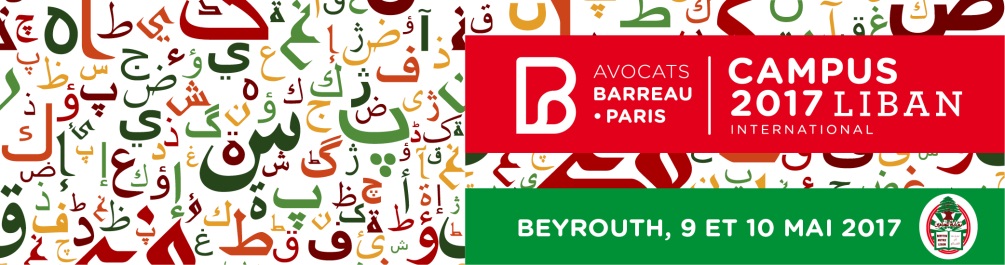 01
Introduction a la médiation
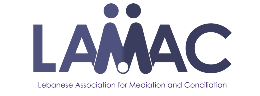 La Médiation au Liban par Karim Noueihed
09/05/2017
La médiation
Processus volontaire
Confidentielle
Règlement rapide des conflits
Moyen Economique
Reconstruit les liens coupés entre les parties
Fondée sur les intérêts des parties
Participation active des parties
Informelle
Non-coercitive
Solution née des parties
Solution satisfaisante aux parties
Taux de réussite très élevé
La Médiation au Liban par Karim Noueihed
09/05/2017
Le médiateur
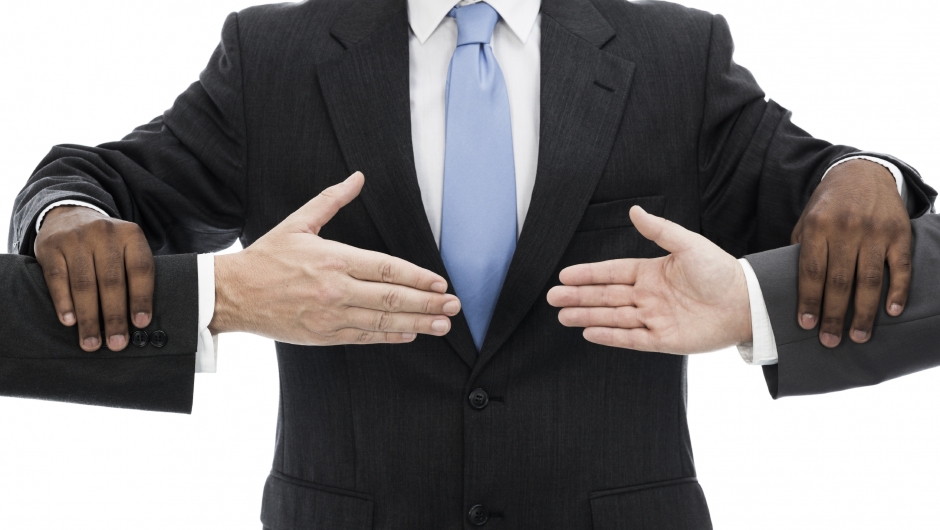 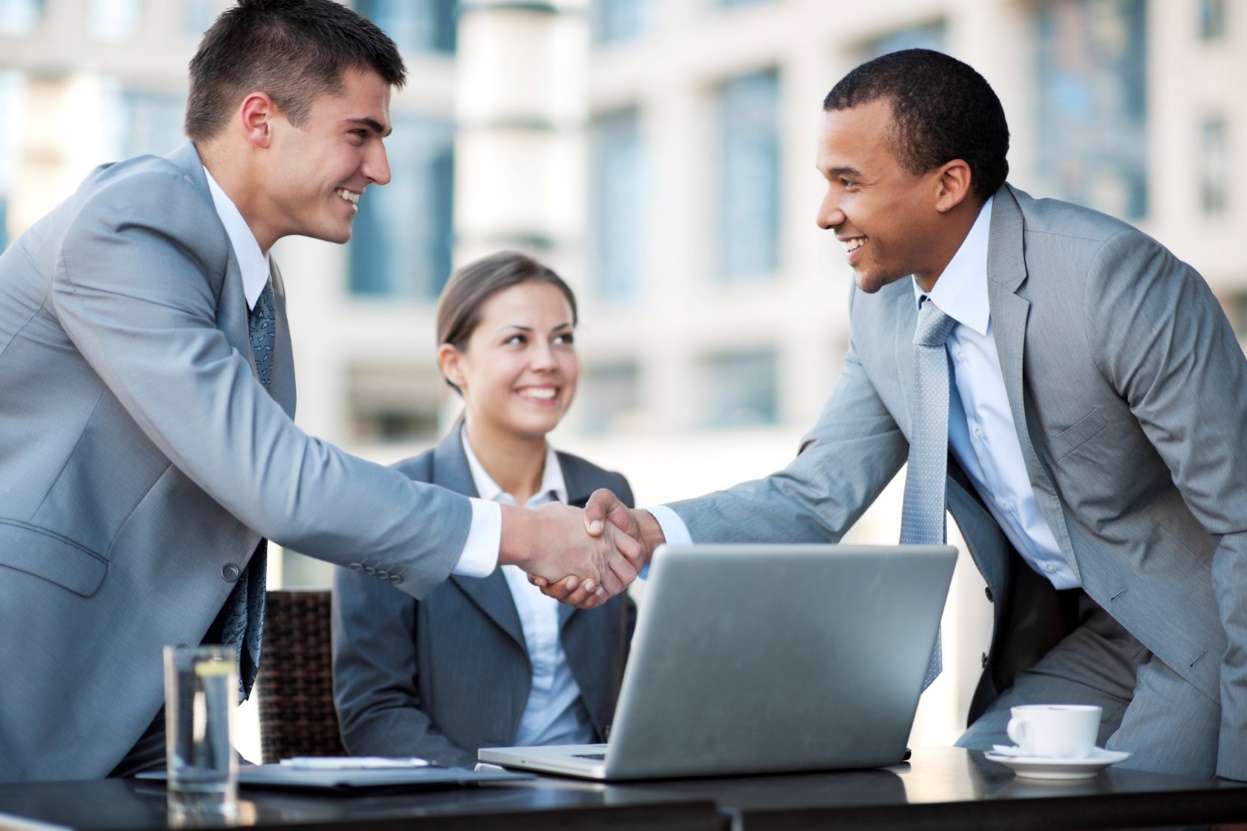 Indépendant
Neutre
Impartial
Professionnel
Pédagogue
Positif
Respecte les valeurs
La Médiation au Liban par Karim Noueihed
09/05/2017
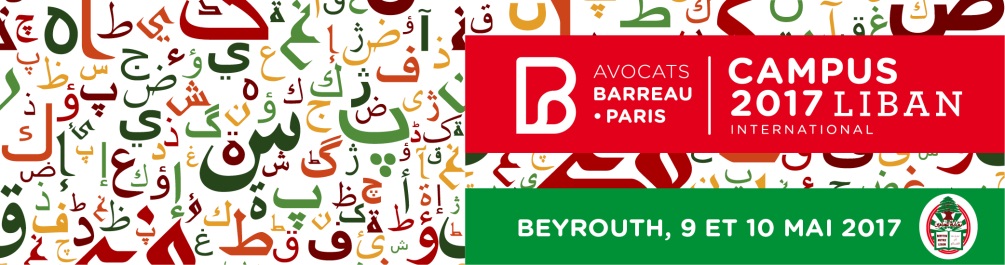 02
La Médiation au Liban
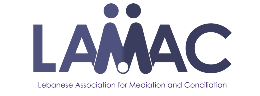 La Médiation au Liban par Karim Noueihed
09/05/2017
La Médiation au Liban
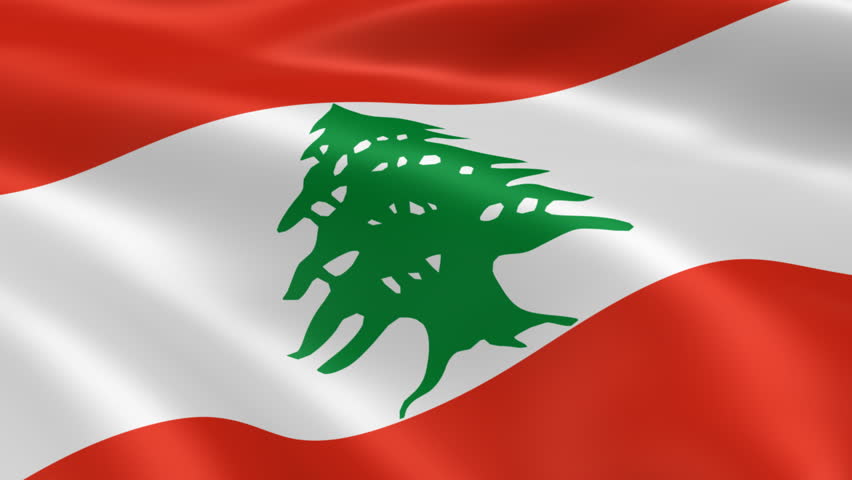 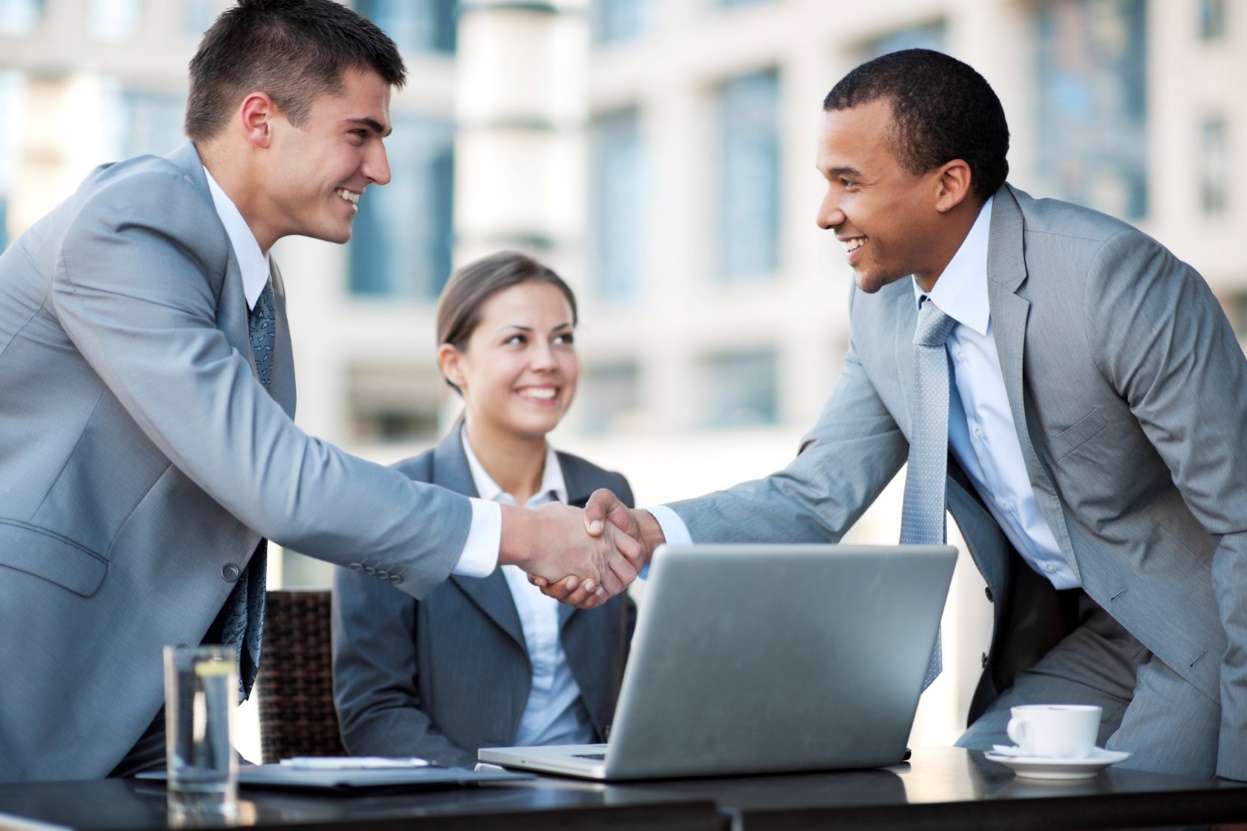 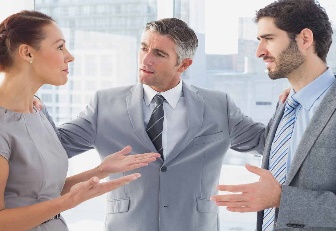 Plusieurs centres de médiation
Soutien des Barreaux de Beyrouth et de tripoli
Taux élevé de médiations familiales
Médiation par les pairs (scolaire)
Projet de loi au parlement
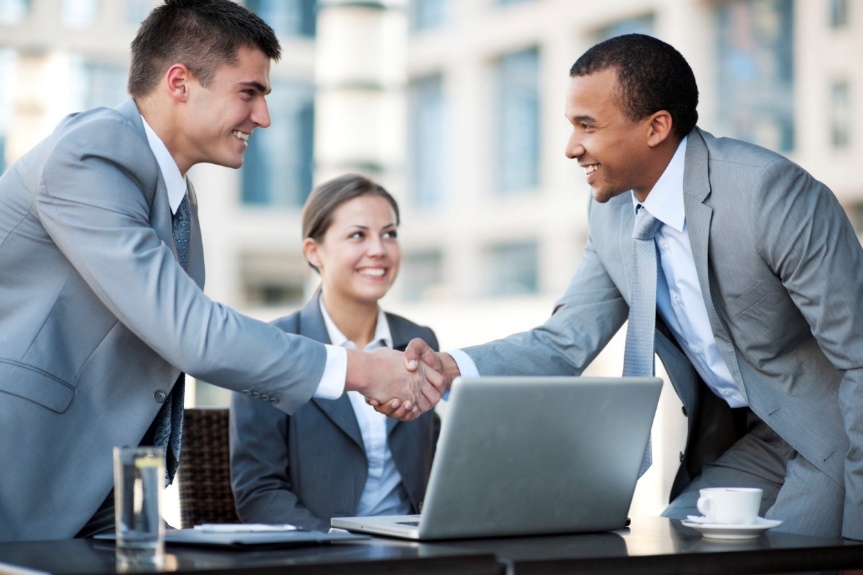 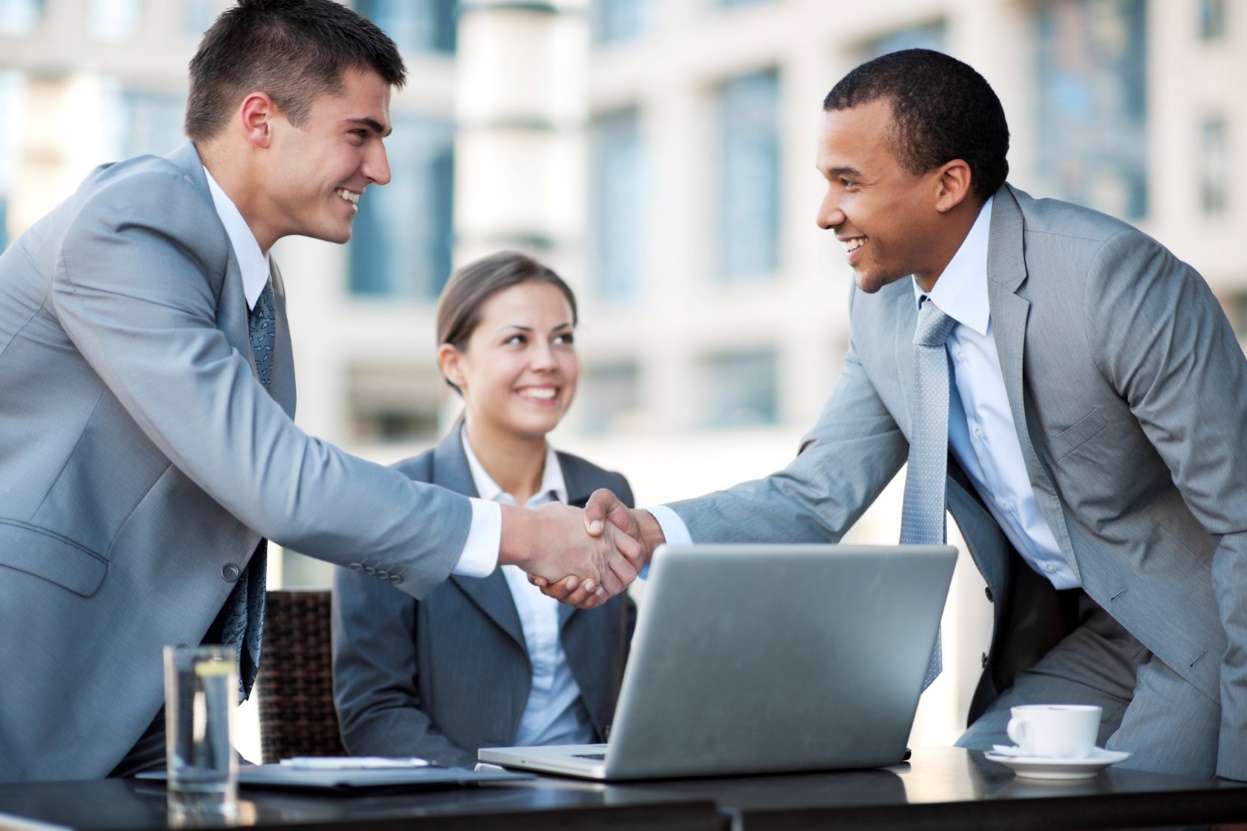 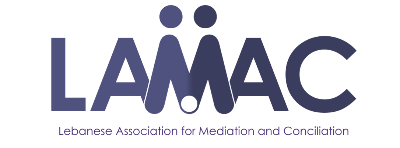 La Médiation au Liban par Karim Noueihed
09/05/2017
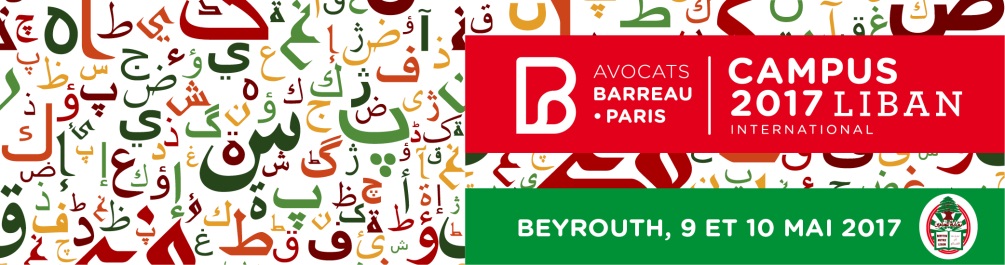 03
La convention franco-libanaise en certaines matières familiales du 12 juillet 1999
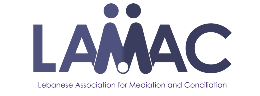 La Médiation au Liban par Karim Noueihed
09/05/2017
La convention franco-libanaise en certaines matières familiales du 12 juillet 1999
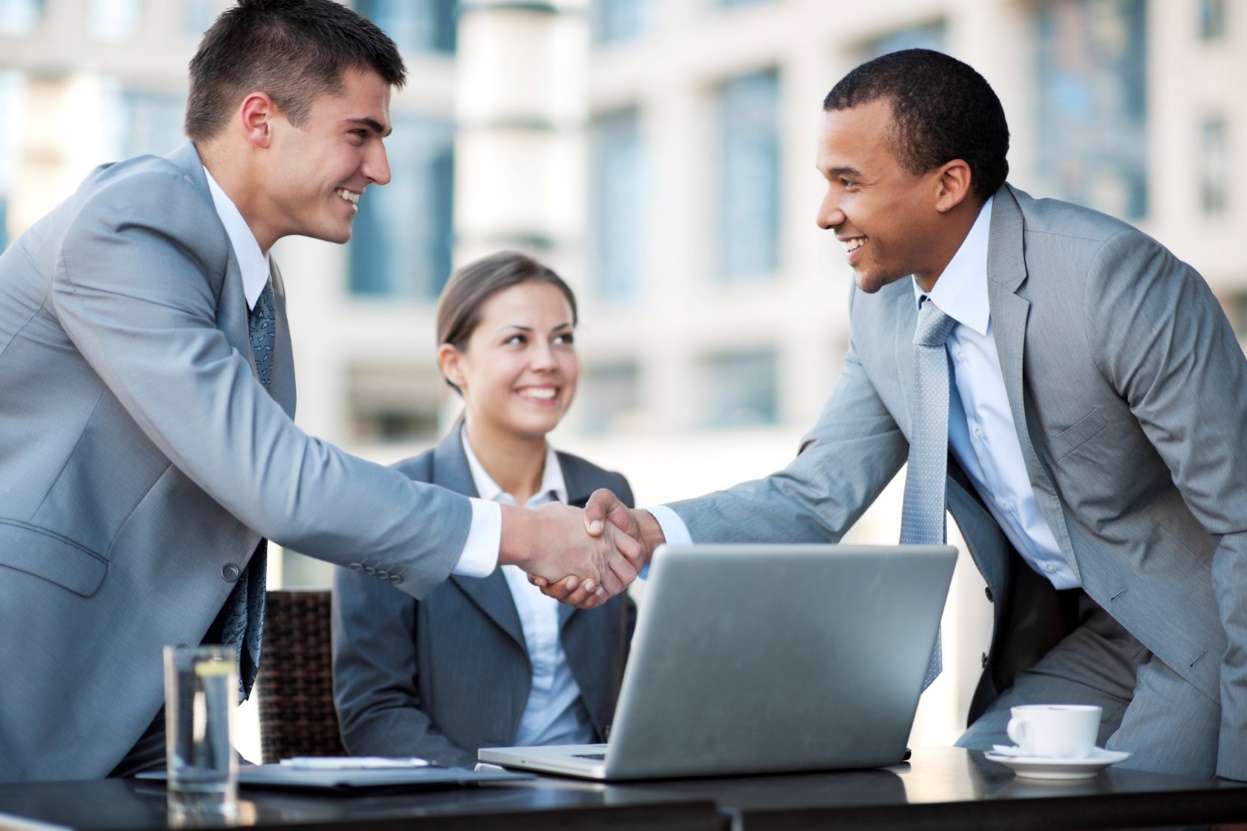 La Médiation au Liban par Karim Noueihed
09/05/2017
04
Le rôle primordial de la médiation dans la convention de 1999
La Médiation au Liban par Karim Noueihed
09/05/2017
Le rôle primordial de la médiation dans la convention de 1999
L’Esprit de la mediation au fond de la convention

Introduction: recherche d’une solution equitable et humaine.
Introduction: sauvegarder les intérets des enfants mineurs.
Article 3: La commission facilite le règlement des litiges.
Article 3: La commission recherche des solutions amiables.
Article 4: Recours a la Conciliation entre les parties.
Article 7: la commission se réunit a la demande de l’une ou l’autre partie chaque fois que necessaire.
La Médiation au Liban par Karim Noueihed
09/05/2017
05
Conclusion
La Médiation au Liban par Karim Noueihed
09/05/2017
Conclusion
Les avocats francais et libanais sont la pierre d’angle pour l’execution de la convention franco-libanaise de 1999.
Plusieurs collegues, avocats et mediateurs ont appliqués la convention franco-libanaise de 1999 avec grand succes.
Lamac a signé un partenariat avec la federation francaise des centres de mediation le 1er juin 2016 qui est certes une plateforme pour l’execution de la convention de 1999.
La convention franco-Libanaise de 1999 est un modele a suivre par le liban avec beaucoup d’autres pays.
La convention protège l’enfant mineur et sauvegarde sa stabilité et son equilibre.
C’est imperatif que les gouvernements français et libanais sauvegarde et ameliore la convention dû a son importance.
Merci pour votre attention!
La Médiation au Liban par Karim Noueihed
09/05/2017
Karim NOUEIHED
Avocat et médiateur
T +961-3-821026
IMMEUBLE ASSAF – RUE BAALBECK – HAMRA – BEYROUTH – LIBAN
WWW.noueihed.net